LO STILE DI UN TESTO LETTERARIO
LESSICO
campo semantico
linguaggio settoriale
Insieme di vocaboli che appartengono a una stessa area di significato
Espressioni specialistiche proprie di un ambito particolare del lavoro o della vita
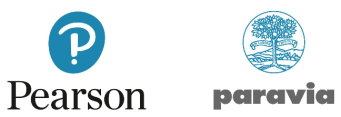 LO STILE DI UN TESTO LETTERARIO
SINTASSI
ipotassi
paratassi
Frasi subordinate tra loro che formano periodi ampi e articolati
Frasi brevi e indipendenti o frasi coordinate tra loro
coordinazione per
polisindeto
asindeto
Tramite congiunzioni in successione
Senza congiunzioni, con o senza segni di punteggiatura
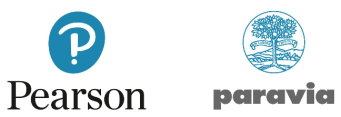 LO STILE DI UN TESTO LETTERARIO
FIGURE RETORICHE
le più comuni nei testi in prosa sono
climax
similitudine
metafora
ironia
Disposizione delle parole in ordine di intensità crescente
Confronto tra elementi mediante nessi logici espliciti
Confronto tra elementi senza nessi logici espliciti
Affermazione che va intesa in senso opposto
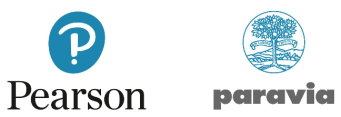 LO STILE DI UN TESTO LETTERARIO
REGISTRO STILITICO
elevato
medio
basso
Linguaggio formale, sintassi curata e lessico ricercato
Lessico e sintassi comuni
Forme dialettali, parole volgari, errori grammaticali
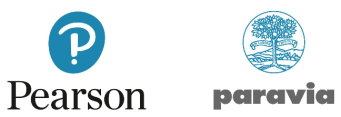